PREDREFORMÁCIA
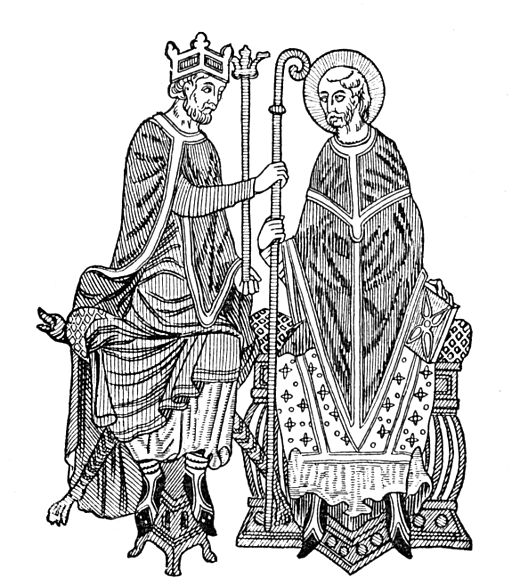 STREDOVEKÁ ZBOŽNOSŤ
7 sviatostí ,  raz v roku povinne eucharistia, spoveď 
Tresty za hriechy – predpísané formy pokánia
Očistec – zádušné omše, púte, odpustky 
Svätci – každý cech mal svojho svätca, zasvätené kostoly
Relikvie – pozostatky svätých 
Mariánsky kult – Mária kráľovna nebies – od 12. st. Zdravas
Ruženec – z islamu – modlitby (islam, budhizmus, hinduizmus)
Viera v zázraky 
Čarodejnice – viera, že sú v spojení s diablom – upaľovanie
ÚPADOK V CIRKVI
Cirkev nedodržiavala Božie slovo 
Predstavitelia cirkvi zľahčovali Božie prikázania a nariaďovali nové
Miesto Božieho slova sa konali obrady, ktoré nariadila cirkevná vrchnosť
Dôraz sa kládol na vonkajšie veci 
Pápeži sa pokladali za splnomocnecnov Ježiša Krista 
Strácala sa pokora a poslušnosť Pánu Bohu 
Predstavitelia cirkvi usilovali o svetskú moc 
   – simonia a úplatkárstvo
ÚPADOK V CIRKVI
Úpadok v kňazskom stave 
1378 zvolení dvaja pápeži – navzájom sa prekliali 
Úpadok mníšstva – bohaté kláštory, pohodlie, hriechy
Zbožnosť ľudí ovplyvňovali odpustky  - hriechy aj tresty
Ľudia upadali do povery
Sviatosti pokladali za zázračné prostriedky 
Poznanie Božieho slova upadalo
Kde ľudia opustia Božie slovo nastane úpadok
PÍSMO SVÄTÉ  ZÁKLAD OBNOVY
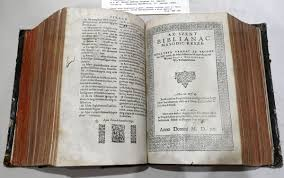 Ľudia, ktorí poznali Písmo sväté, 
usilovali o nápravu v cirkvi.
Poznávali na základe Božieho slova 
rozdiel medzi Božou vôľou a skutočnosťou v cirkvi.
Volali k náprave pomerov, k pokániu a zmene podľa Písma sv. 
Ukazovali na hriechy predstavených v cirkvi. 
Boli nimi prenasledovaní.
PETER VALD
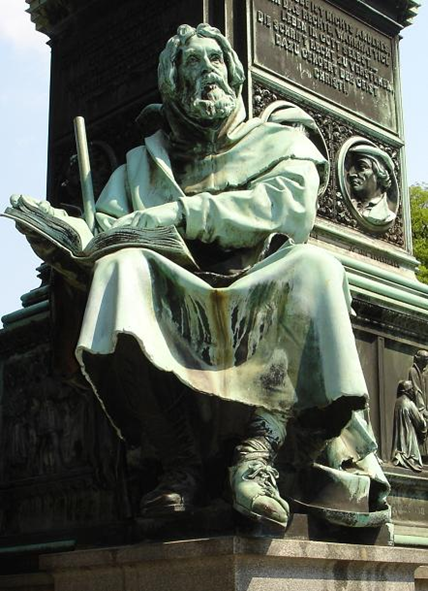 Zakladateľ hnutia Valdenských 
Zámožný kupec v Lyone vo Francúzsku 
Po smrti priateľa rozdal majetok 
Dal preložiť Bibliu do Francúzštiny 
Utvoril bratstvo a kázali ľuďom.
Odmietali omše, očistec, odpustky, uctievanie 
   svätých, modlitby za mŕtvych
Boli prenasledovaní a odišli do Talianska 
Prišli až do Čiech 
Dodnes je v Taliansku Valdenská cirkev
JÁN  VIKLEF
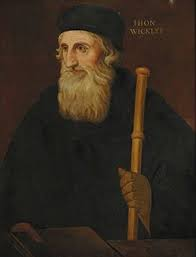 Profesor teológie a filozofie v Oxforde 
Bojoval proti neporiadkom v cirkvi 
Jediným základom cirkvi je Písmo sväté
„Každý musí čítať evanjelium, aby bol spasený.“
Postavil sa proti uctievaniu relikvií, obrazov
Proti ušnej spovedi a odpustkom 
Cirkev nemá mať svetské bohatstvo 
Odsúdený ako kacír
Zomrel 1384, jeho pozostatky boli spálené
PREDREFORMÁTORI V ČECHÁCH
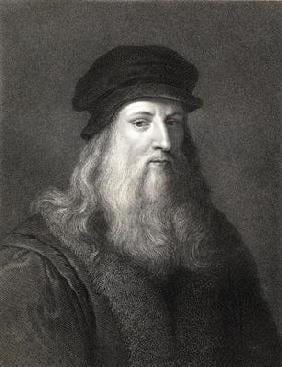 Konrád Waldhauser  - kázňami volal k pokániu  
                              -  Rakúšan, pôsobil v Prahe 
Ján Milíč z Kroměříža – ohnivé kázne a zbožný život
                                 - karhal neresti a hriechy kňazov
                                 - obvinení z kacírstva 
Matej z Janova – volal k návratu k Božiemu slovu 
                       - za vzor cirkvi dával apoštolskú cirkev
                       - horlil proti uctievaniu obrazov, sôch a relikvií
Tomáš zo Štítneho – juhočeský zeman 
                            - uviedol češtinu do teologickej                                                                                                                                                                     
                              literatúry
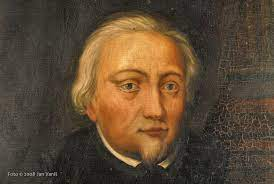 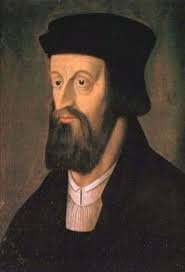 JÁN  HUS
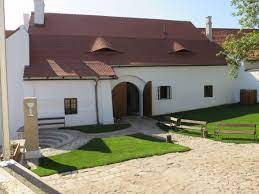 Narodil sa v Husinci pri Prachaticiach 
v roku 1371
Vysvätený za kňaza, profesor na univerzite v Prahe 
Stal sa kazateľom v Betlehemskej kaplnke 
Študoval spisy Jána Viklefa
Do roku 1409 mal priazeň kráľa
   aj arcibiskupa
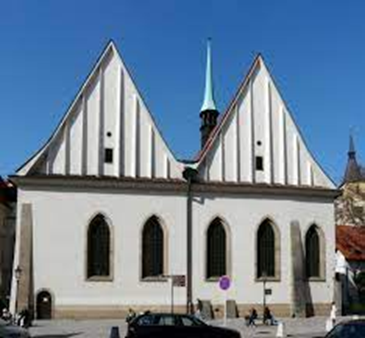 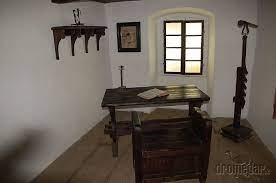 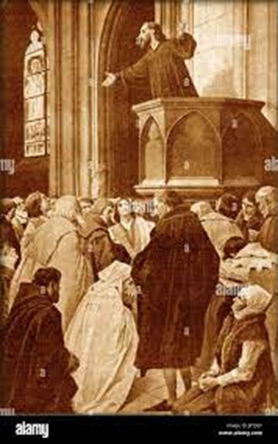 HUSOV BOJ S CIRKVOU
V roku 1409 v Pize cirkevný snem voľba pápeža
Bol rektorom univerzity v Prahe
Hus hájil Viklefa a schvaľoval vydanie 
   Kutnohorského dekrétu upadol do nepriazne
   arcibiskupa 
Dostal sa do sporu s pápežom, kliatba
Predaj odpustkov v Prahe v roku 1412
Poprava troch mládencov 
Interdikt nad Prahou
HUS VO VYHNANSTVE
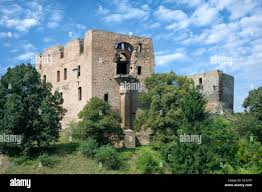 V rokoch 1412 – 1414 Kozí Hrádok pri Tábor 
    a hrad Krakovec
Napísal svoje najdôležitejšie spisy Postila, Výklad viery, Desatora a Otčenáša, Knihy o svätokupectve, Spis o cirkvi 
Šlo mu o pravý výklad Písma svätého
Karhal neporiadky v cirkvi 
Kázal pod holým nebom
Počúvali ho ľudia z celého okolia i celého kraja 
Rozšírili sa jeho myšlienky
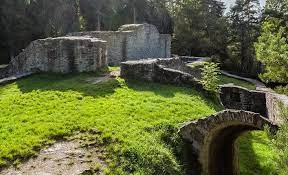 HUS V KOSTNICI
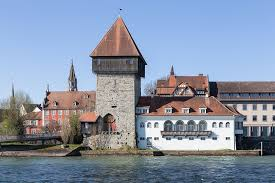 1414 cirkevný snem v Kostnici  pri Bodamskom jazere
Mal odstrániť troch pápežov zvoliť jedného, nastoliť poriadok
Hus predvolaný, aby odvolal svoje učenie 
Po príchode do Kostnice bol uväznený a ochorel 
Vedel, že ho čaká smrť, napísal listy priateľom 
    a horlivo sa modlil, aby bol verný až do smrti 
5. júla 1415 ho vypočuli a odsúdili na sneme ako kacíra
6. júla 1415 bol upálený za bránami mesta 
Vyzvali ho aby odvolal, odmietol a spievajúc umrel
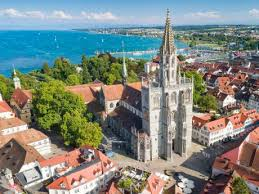 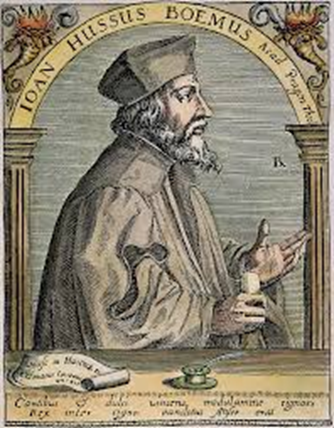 VÝROKY  JÁNA  HUSA
„Lepšie je dobre zomrieť, než zle žiť. Pre trest                             
                           smrti sa nemá hrešiť... Kto sa bojí, stráca radosť života. Nad všetkým zvíťatí pravda. Víťazí ten, kto je usmrcovaný.“
„Verný kresťan, hľadaj pravdu, počuj pravdu, uč sa pravde, miluj pravdu, hovor pravdu, drž sa pravdy, bráň pravdu až do smrti, lebo pravda ťa vyslobodí od hriechu, od diabla, od smrti duše a konečne od smrti večnej.“
„Proti blúdiacemu pápežovi vzoprieť sa znamená nasledovať Krista.“
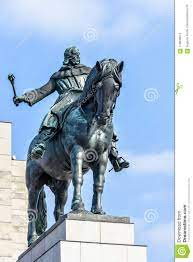 HUSITSKÉ HNUTIE
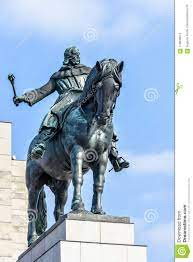 Po smrti Jána Husa začalo v Čechách Husitské hnutie 
Rozšírilo sa po celej zemi 
Kostnický snem začal pripravovať krížovú výpravu, aby ho pokoril 
1419 zomrel kráľ Václav IV. a nový kráľ Žigmund sa opieral o koncil 
Husiti zaviedli prijímanie pod obojím 
4 pražské artikuly 
Žigmund velil križiackym výpravám – husitské vojny trvali 14 rokov 
Vojvodcom husitov bol Ján Žižka z Trocnova , Prokop Holý
Rozdelili sa na dva tábory Tábory a Pražáci, bitka pri Lipanoch
Hymna Kdož jste Boží bojovníci
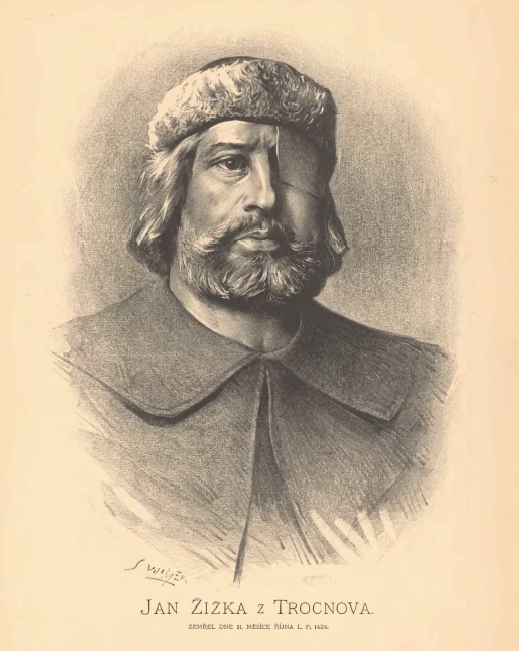 VÝZNAM PREDREFORMÁCIE
Pripravila podmienky pre reformáciu 
Poukázala na význam Božieho slova 
  a dôležitosť jeho porozumeniu veriacimi 
  aj riadenie sa ním všetkými 
Priniesla preklady Božieho slova do jazykov národov